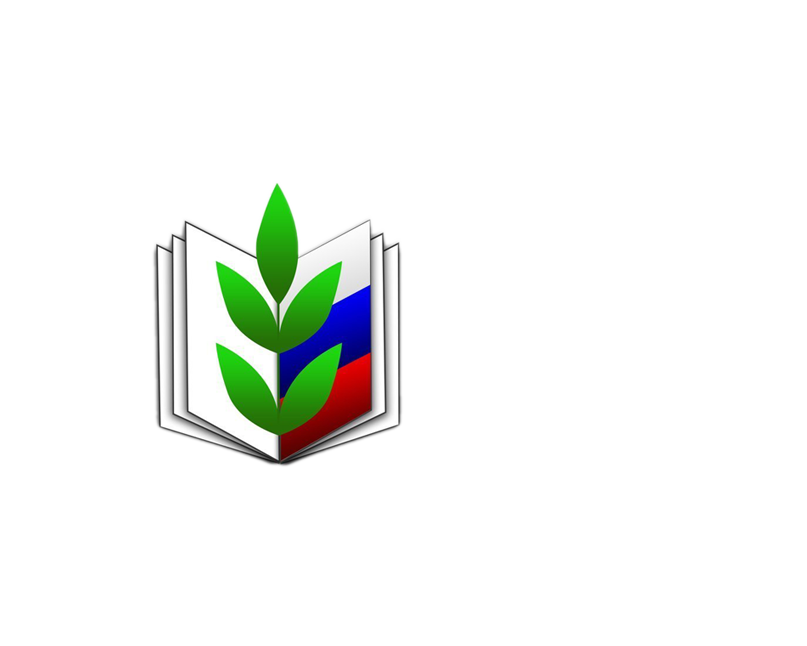 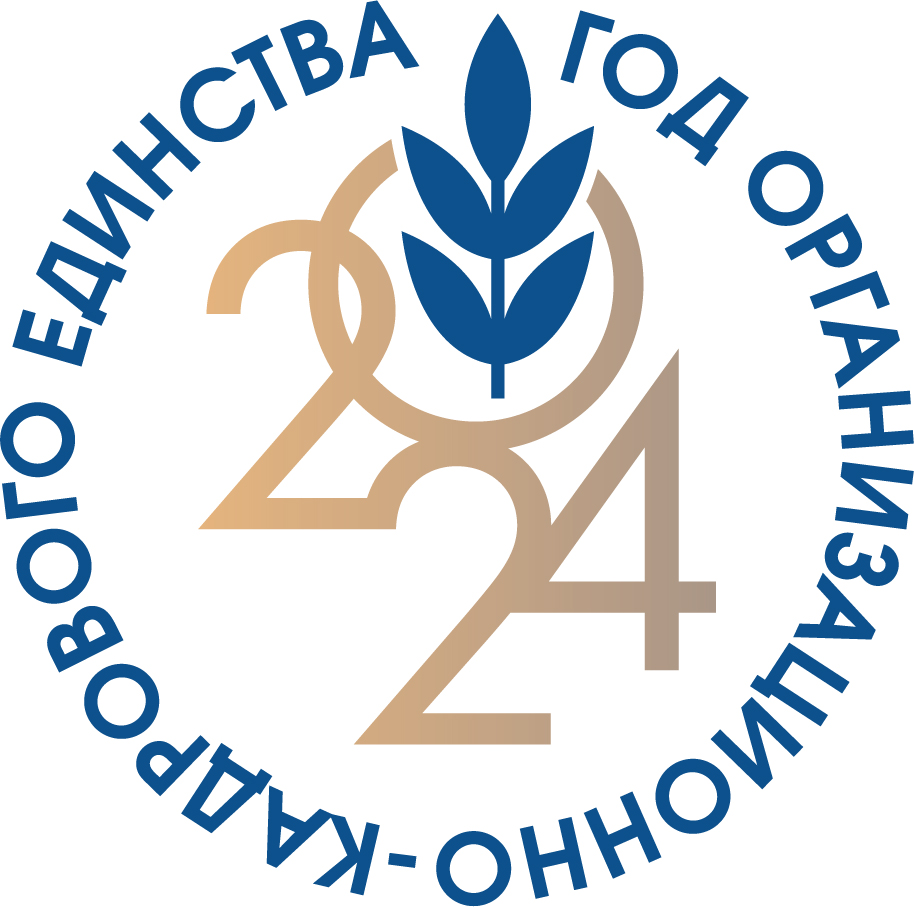 Досрочное назначение пенсии педагогическим работникам
правовой инспектор труда
Пендюрина Ирина Сергеевна
22-08-58
Педагоги имеют право на досрочное назначение страховой пенсии по старости. Уйти на заслуженный отдых раньше общеустановленного пенсионного возраста они могут, если одновременно выполняются два условия: работа в определённых должностях и учреждениях для детей и наличие стажа на такой работе не менее 25 лет.

Начиная с 2019 года, выход на пенсию педагогических работников определяется с учётом переходного периода. Так, назначение пенсии постепенно переносится с момента выработки специального стажа. Период такого переноса постепенно увеличивается, как и общеустановленный возраст выхода на пенсию, в общей сложности на пять лет к 2023 году.
2
В соответствии с Законом №350-ФЗ от 03.10.2018 г. возможность стать пенсионером по старости педагогическим работникам, будет отложена на 5 лет поступательно в течение пяти лет.
2019 г. + 6 месяцев, 2020 г. + 18 месяцев (1,5 года), 2021 г. + 3 года, 
2022 + 4 года, 2023 + 5 лет
3
О включении периодов повышения квалификации в льготный стаж
В стаж на соответствующих видах работ включаются периоды профессионального обучения и дополнительного профессионального  образования работников, которые являются условием выполнения  работниками определенных видов деятельности и обязанность  проведения которых возложена на работодателя в случаях,  предусмотренных федеральными законами и иными нормативными  правовыми актами Российской Федерации, в течение которых работник  не выполнял работу, но за ним в соответствии с Трудовым кодексом  Российской Федерации и иными нормативными правовыми актами,  содержащими нормы трудового права, а также законодательными и  иными нормативными правовыми актами СССР и РСФСР, действующими  в части, не противоречащей Трудовому кодексу Российской Федерации,  сохранялось место работы (должность), средняя заработная  плата и за него осуществлялась уплата страховых взносов на  обязательное пенсионное страхование.
*п. 3 1 Постановления Правительства Российской Федерации от 4 марта 2021 г. №322 «О внесении изменения в постановление Правительства Российской Федерации от 16 июля 2014 г. №665»
4
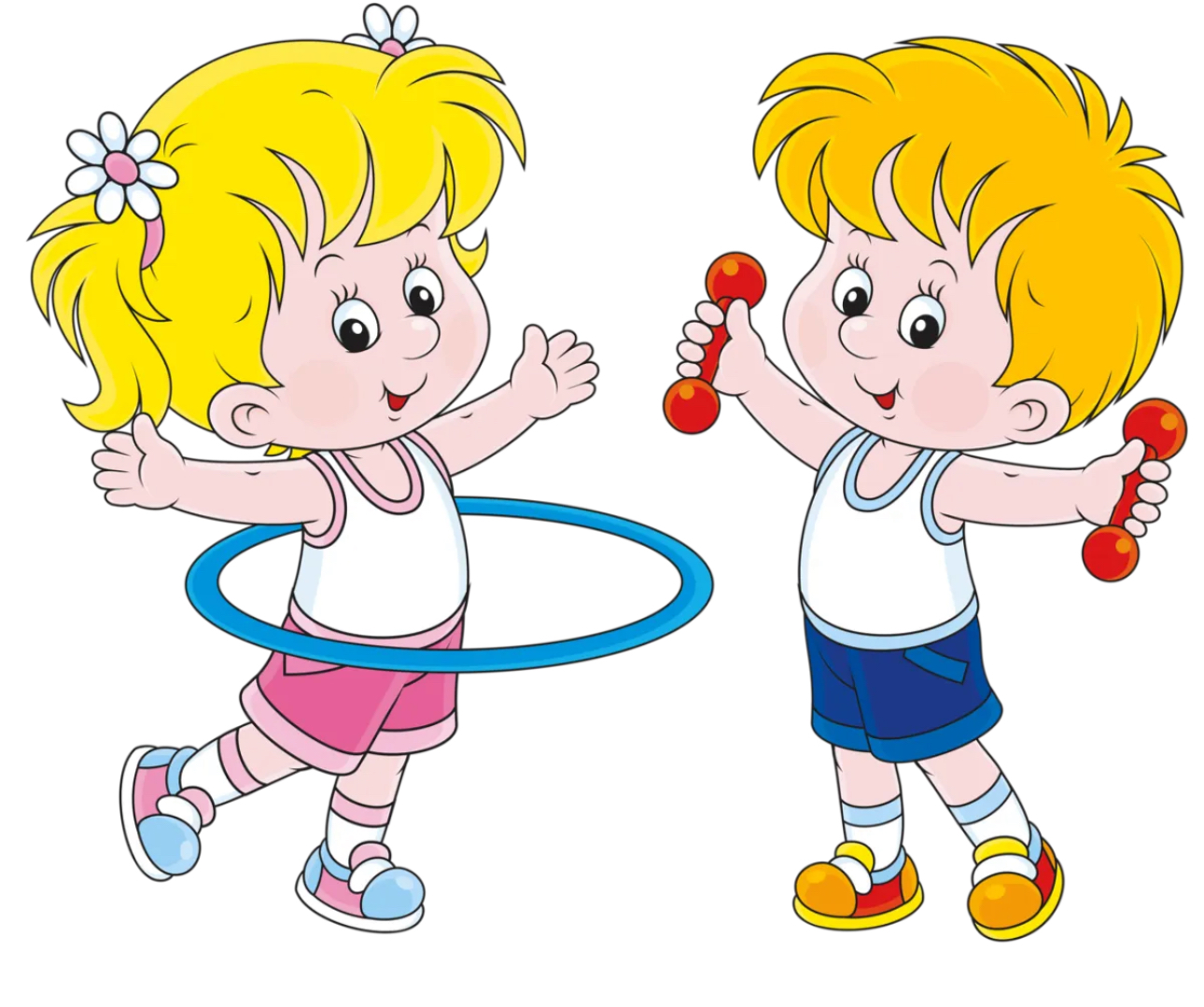 Устранен пробел в пенсионном 
законодательстве, который не позволяя инструкторам по физической культуре пользоваться правом на досрочную пенсию. Теперь уравнены в правах на досрочную пенсию воспитатели и инструкторы по физической культуре, которые работают в детских садах.
Приказом Министерства труда и социальной защиты РФ от 21 ноября 2023 г. №819н "Об установлении тождества наименования должности «инструктор по физической культуре» (в дошкольном образовательном учреждении) наименованию должности «воспитатель»» установлено по согласованию с Фондом пенсионного и социального страхования Российской Федерации тождество наименования должности «инструктор по физической культуре» (в дошкольном образовательном учреждении) наименованию должности «воспитатель».
5
Педагогические работники приобретают статус предпенсионера с даты выработки специального стажа 25 лет.
С 1 января 2019 года, в связи с внесением изменений в законодательство Российской Федерации на Пенсионный фонд возложена обязанность по представлению сведений о гражданах предпенсионного возраста. Как следует из названия предпенсионеры – граждане, которые в скором времени выйдут на пенсию.

     Получить справку о статусе предпенсионера можно через портал Госуслуг. На главной странице портала необходимо найти вкладку «Работа и пенсия», там доступна возможность заказать справку о статусе предпенсионера. Если нет учетной записи на портале Госуслуг, тогда за справкой нужно обратиться в клиентскую службу ПФР лично.

     На портале Госуслуг необходимо запросить также выписку своего индивидуального лицевого счета и проверить все ли сведения о трудовой деятельности отражены. В случае обнаружения каких либо расхождений нужно так же через личный кабинет подать заявление о корректировке (дополнении) лицевого счета, либо обратиться в Социальный Фонд РФ лично.
6
Обратиться за назначением можно в любое время после возникновения права в клиентскую службу СФР, МФЦ, по почте либо через работодателя, с которым работник состоит в трудовых отношениях, с его письменного согласия. 






Если средства пенсионных накоплений формируются в негосударственном пенсионном фонде, обращаться нужно в соответствующий НПФ.
7
Узнать о своих пенсионных накоплениях можно в личном кабинете на сайте Социального фонда или портале Госуслуг, заказав справку (выписку) о состоянии индивидуального лицевого счета.
Накопительная часть пенсии может быть выплачена одним из следующих способов:
 единовременно, если размер накоплений не более 5% от общей пенсии по старости;
 ежемесячно в течение того срока, который определит заявитель, но не менее 10 лет. В этом случае сумма пенсионных накоплений делится на число месяцев и ежемесячно выплачивается к фиксированной и страховой частям пенсии;
 ежемесячно и пожизненно. Рассчитывается эта выплата следующим образом: сумма пенсионных накоплений на счете делится на 264 месяца (ожидаемый период выплат на 2024 год).
8